UBND QUẬN LONG BIÊN
TRƯỜNG MẦM NON ĐỨC GIANG
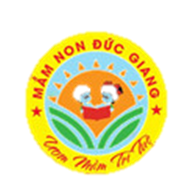 KHÁM PHÁ KHOA HỌC
Đề tài: Khám phá “ Con gà trống”
Giáo viên: Nguyễn Huyền Nga
Lứa tuổi: 3 – 4 tuổi
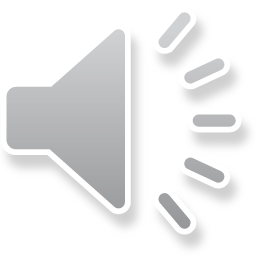 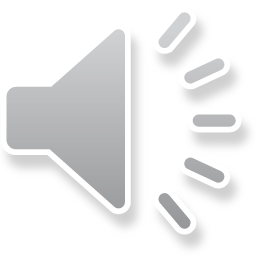 Con Gà trống được nuôi ở đâu nhỉ?
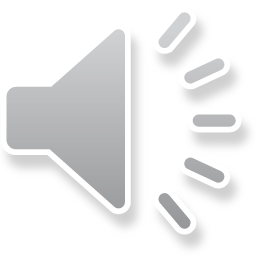 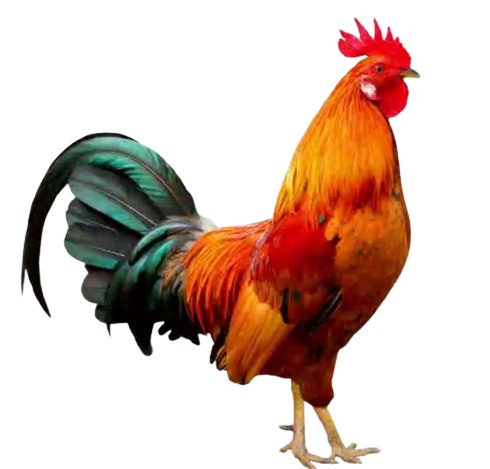 Gà trống có đẻ được quả trứng tròn không?
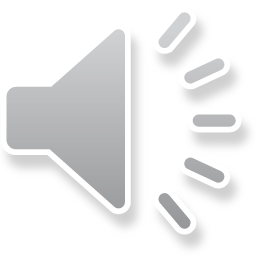 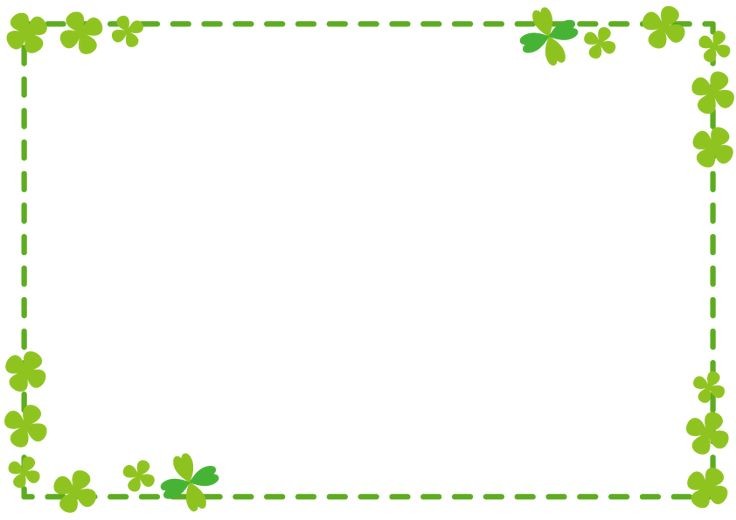 Con gà mái
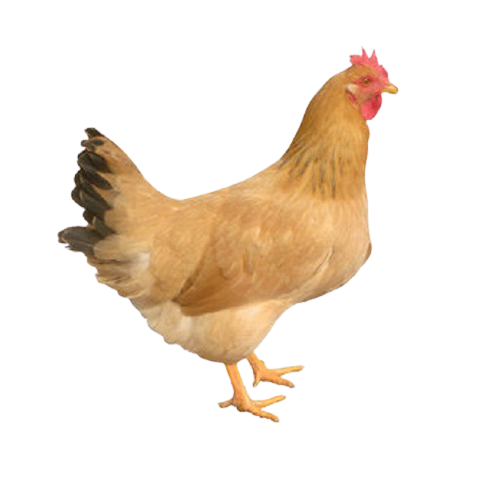 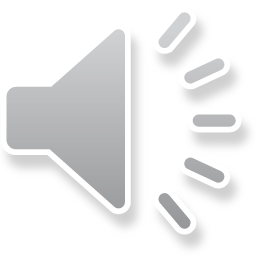 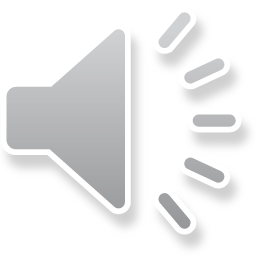 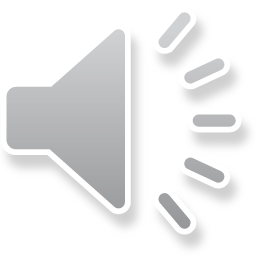 Trò chơi

Nhìn bóng đoán tên con vật
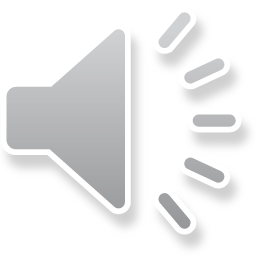 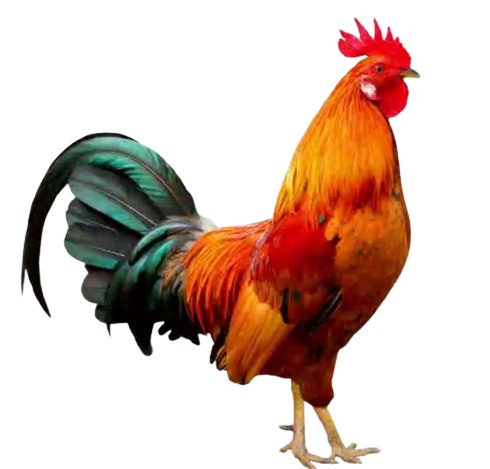 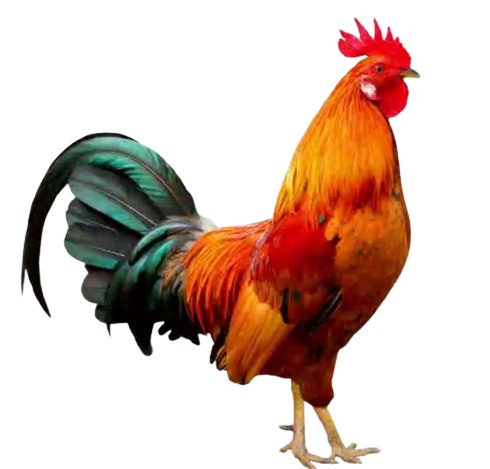 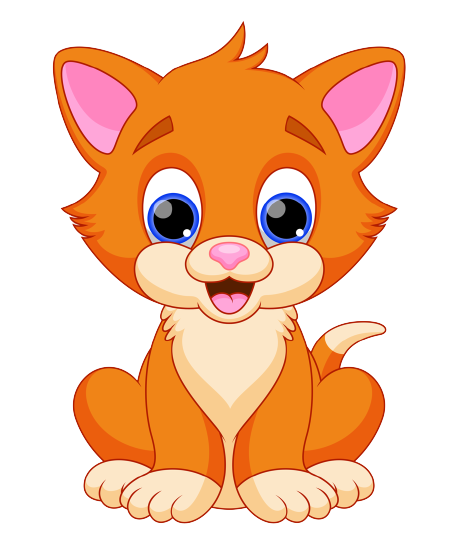 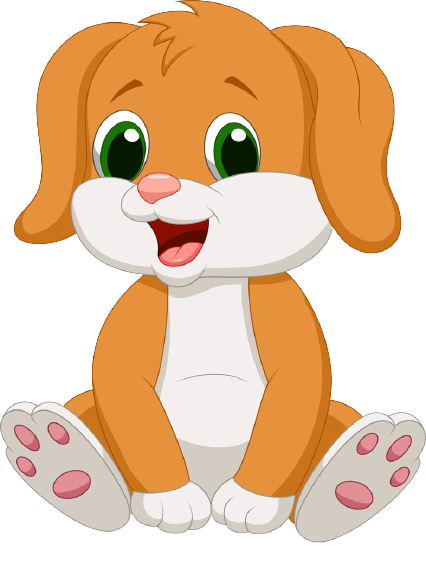 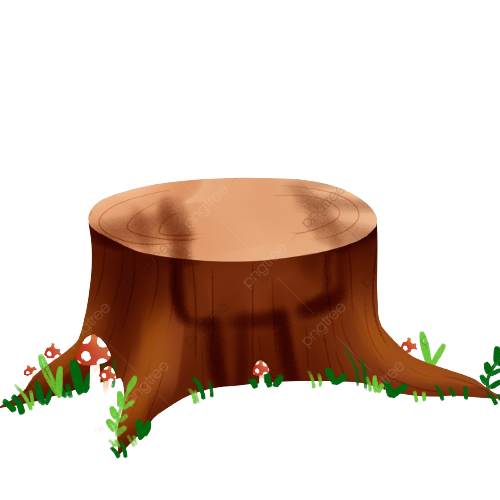 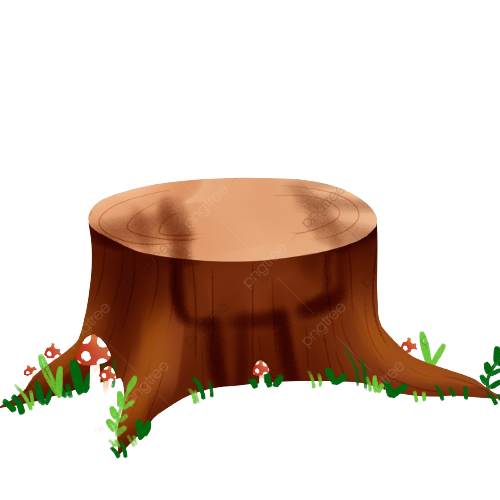 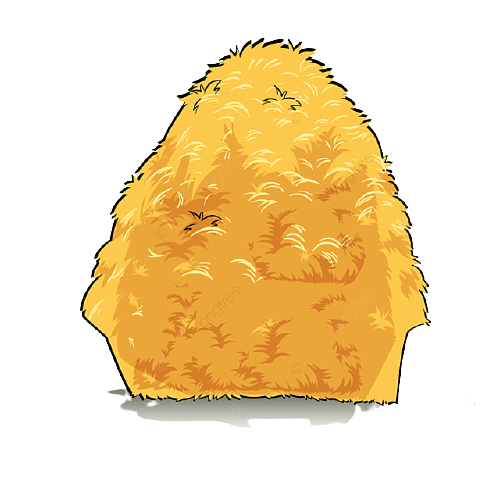 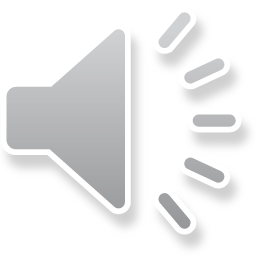 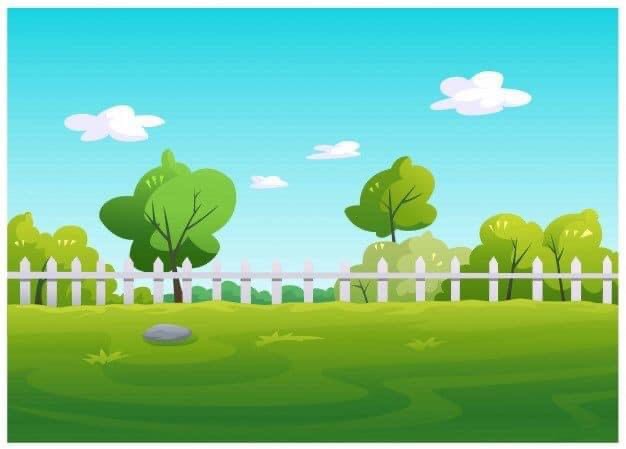 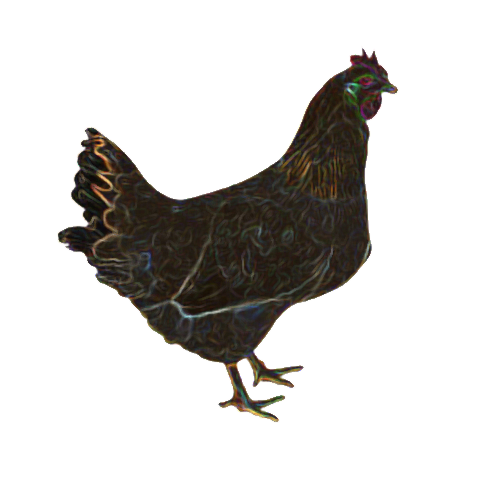 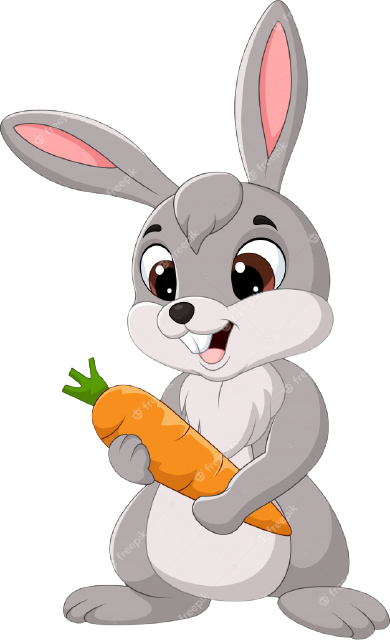 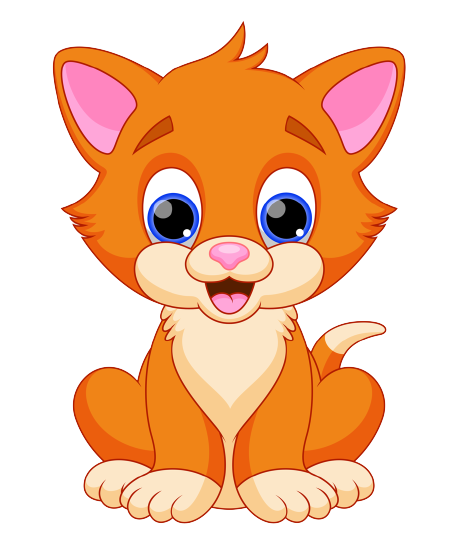 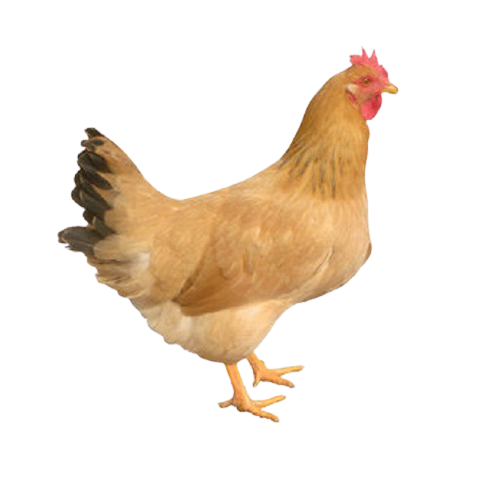 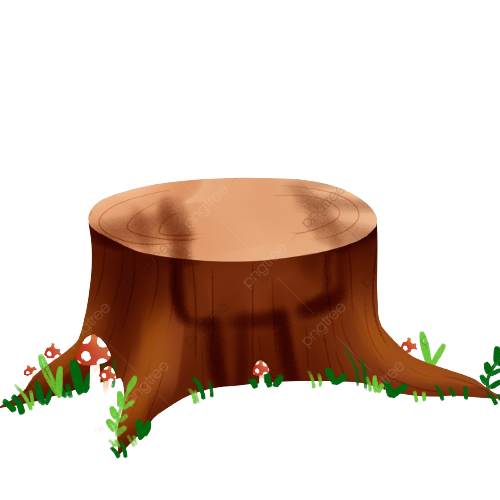 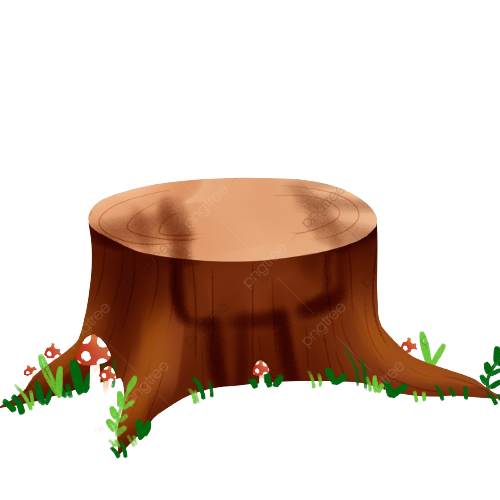 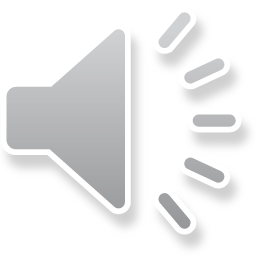 Xin chào và hẹn gặp lại các con
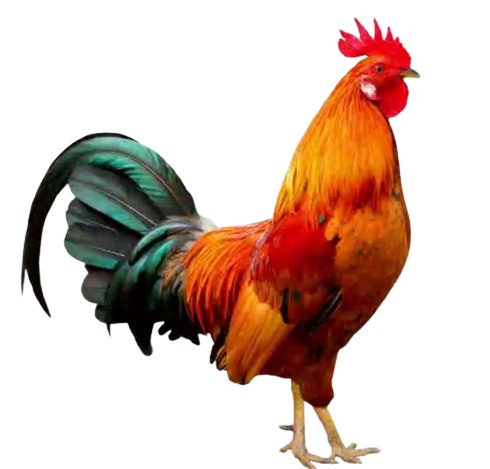 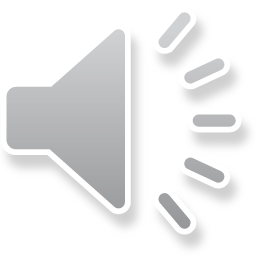